Mezinárodní marketing
Ing. Nicolas Sendrei
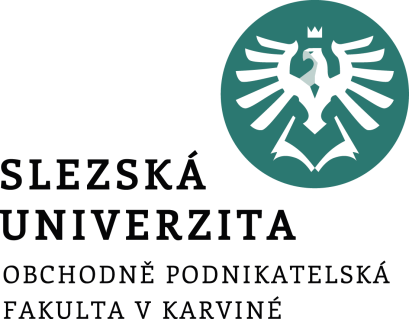 INFO
min. 50 % docházka (6x)
z toho 2x docházka jako úkol
-      5 otázek na státnicích
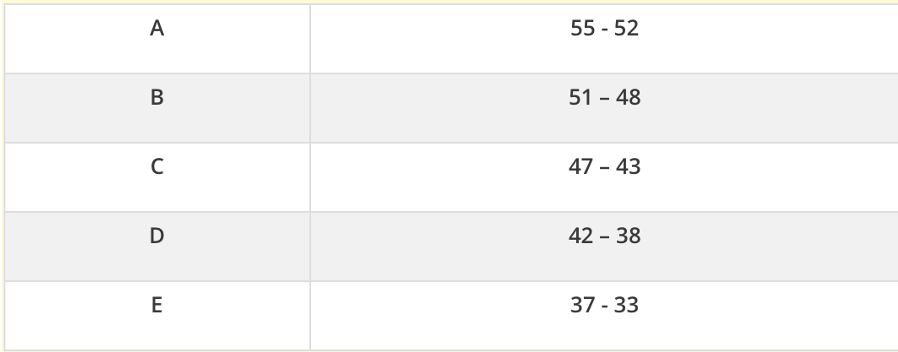 BODY
-      40b. Test v PC učebně přes ISU
15b. SP
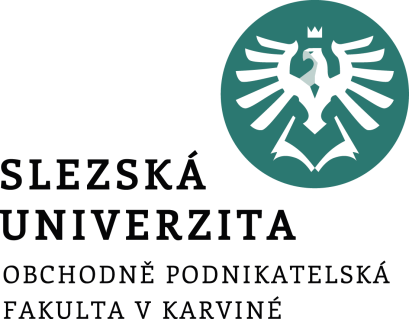 SP
Týmy po 4 lidech
Do příštího týdne seznam týmů + odkaz na google.doc
Až 15 bodů (10 bodů za psanou, 5 bodů za prezentaci
 Odevzdat do 27.4 (den před první obhajobou)
V materiálech najdete šablonu
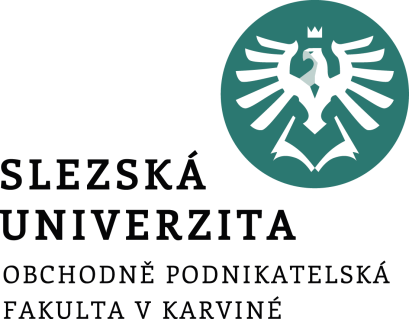 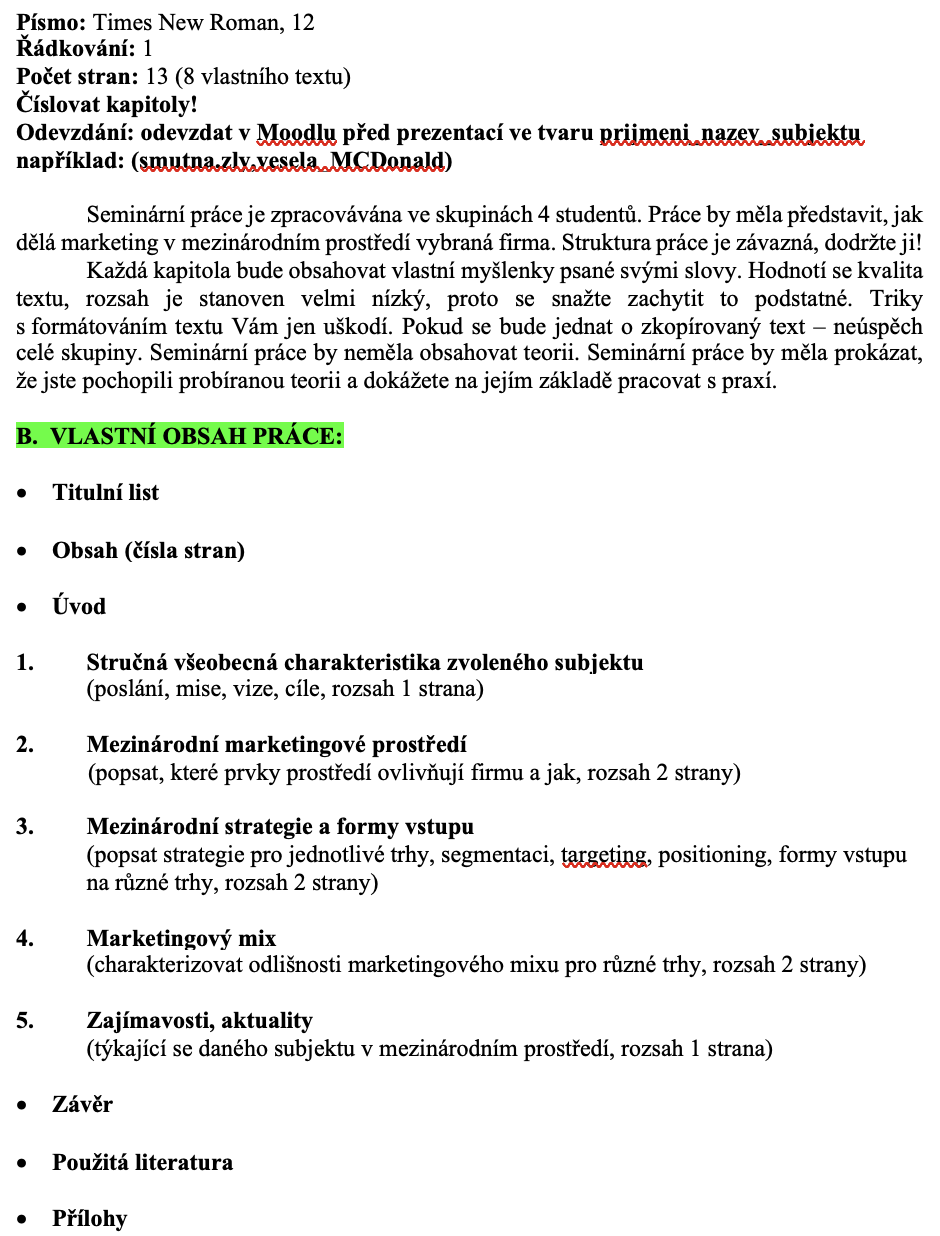 SP
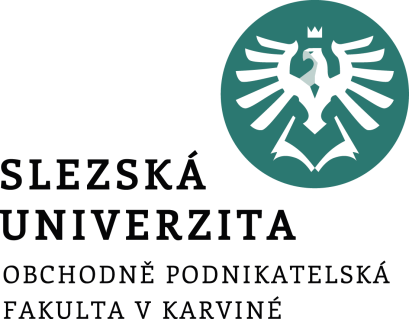 Harmonogram
3. a 4. seminář (3.3 a 10.3) nebudou semináře – místo toho úkol.
V týmech uděláte v SP 1. a 2. kapitolu (dokončíte PESTKU – mezinárodní marketingové prostředí)
Nemusíte posílat, stačí odkaz na Google doc, já si to zkontroluju a dám vám docházku
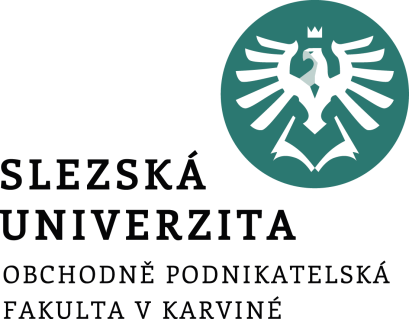 Harmonogram
21.4 odpadá seminář – Velikonoční pondělí
Pak poslední 3 semináře (28.4, 5.5 a 12.5) budou obhajoby SP – domluvíme se kdo kdy
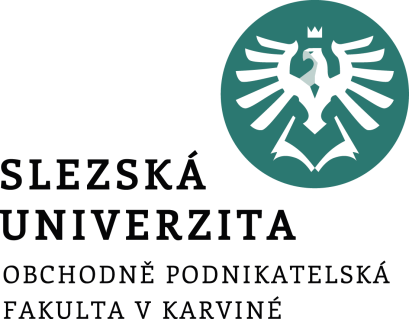 Očekávání od předmětu
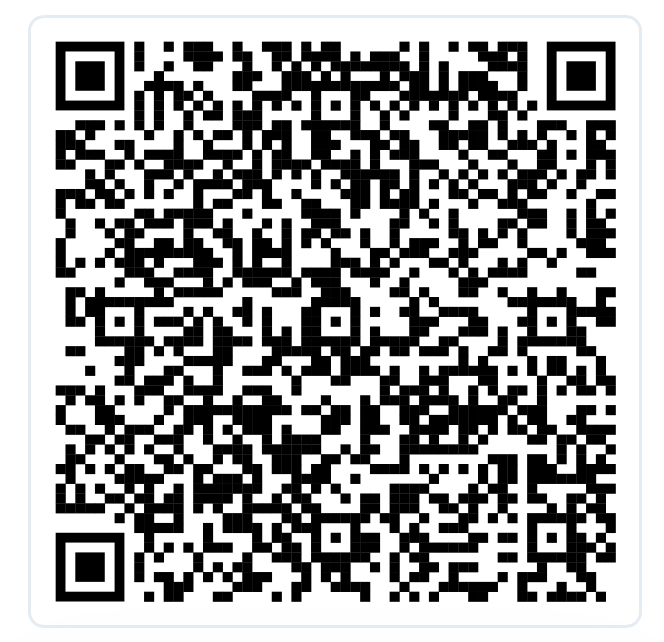 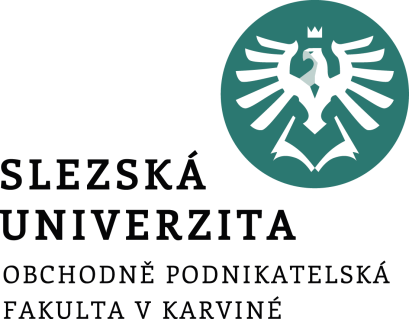 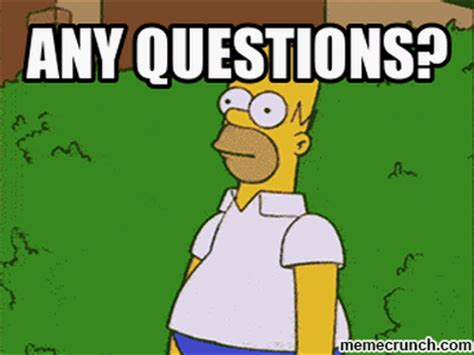 DOTAZY???
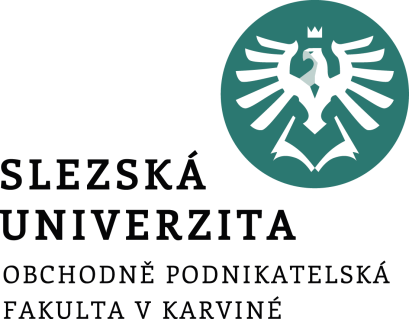 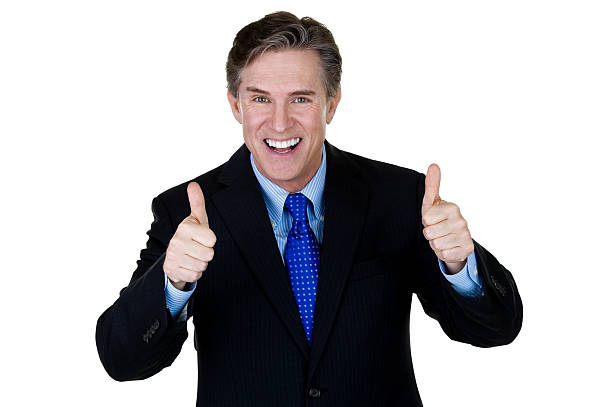 Děkuji za pozornost
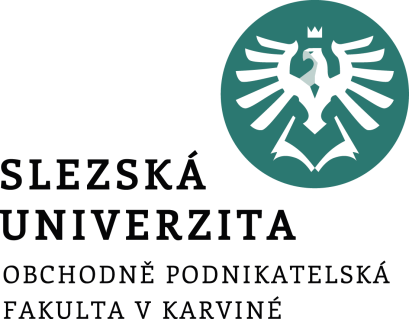